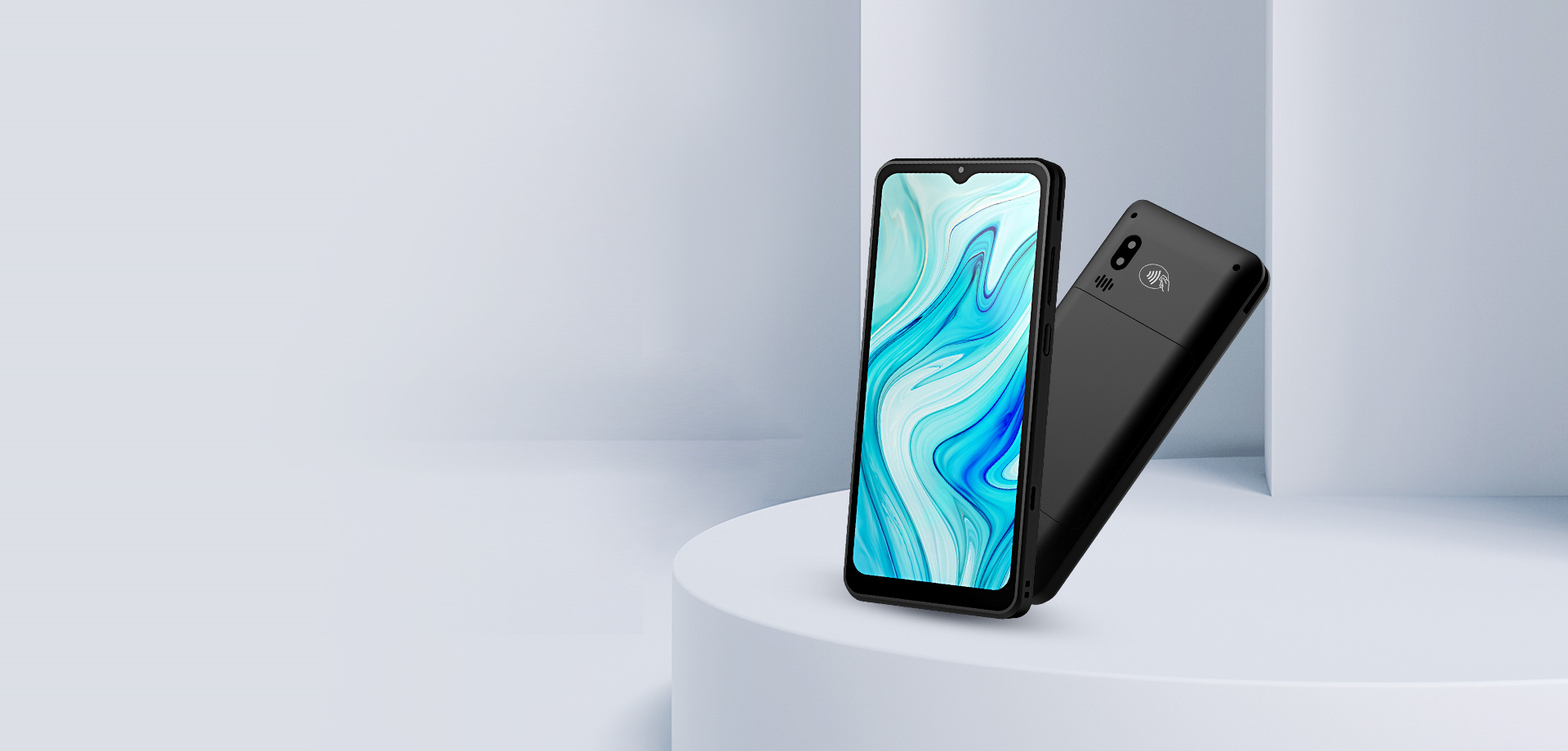 NEW9310
Smart POS Terminal
Large Screen Design, Inspiring the Future
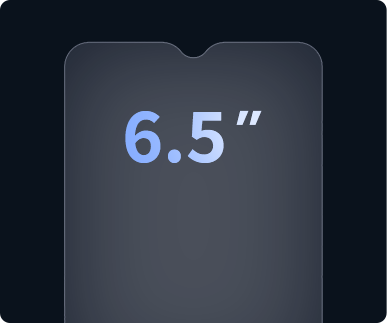 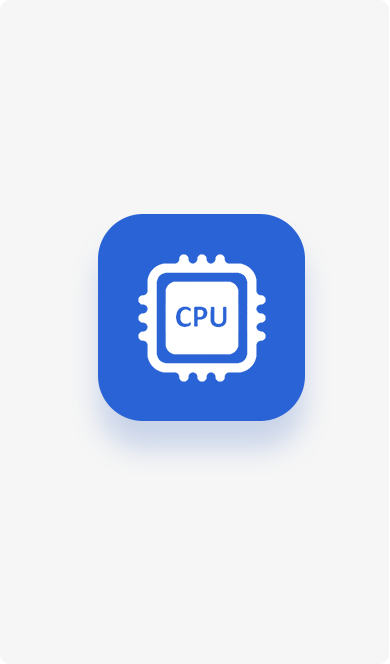 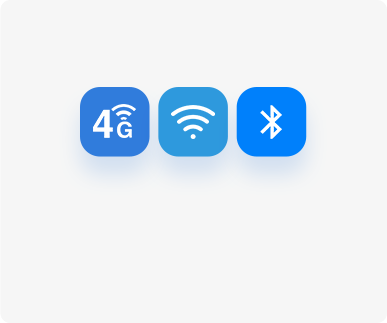 Wireless communication
4G，3G，2G，wifi，BT
6.5 inch HD screen
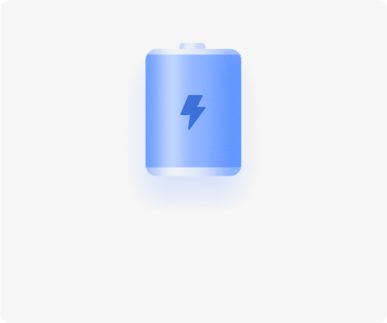 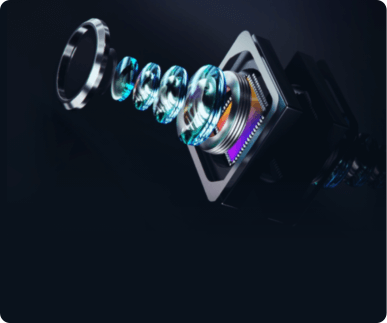 CPU
Quad-core cortex A53
Double chamber
2MP front 5 MP rear
battery
3.8V/3000mAh
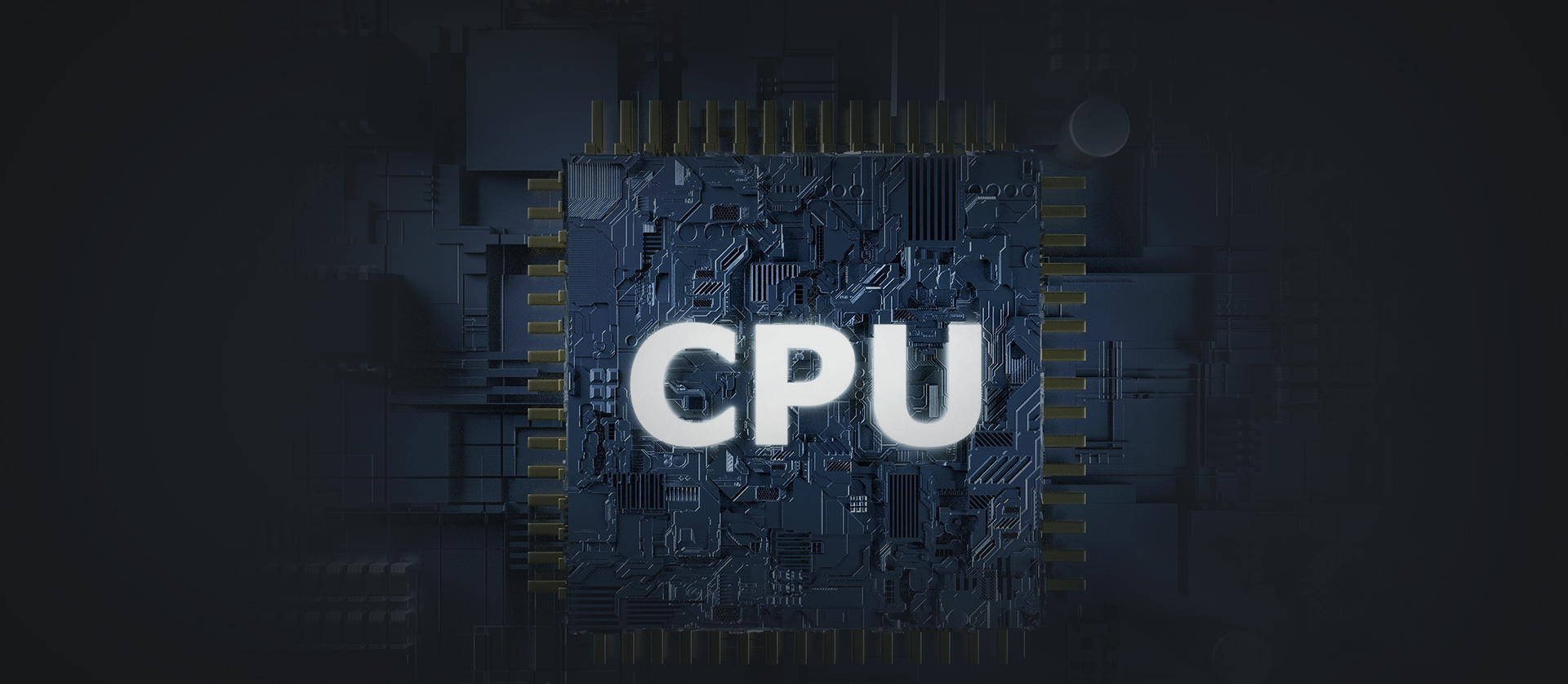 Powerful Performance, Superior Experience
A more powerful Quad-core 1.4G processor makes transactions to run seamless and faster than ever.
Splendid Large Screen Display
The 6.5-inch touch screen adjusts its brightness based on current lighting conditions and provides you the ultimate visual experience in any environments.
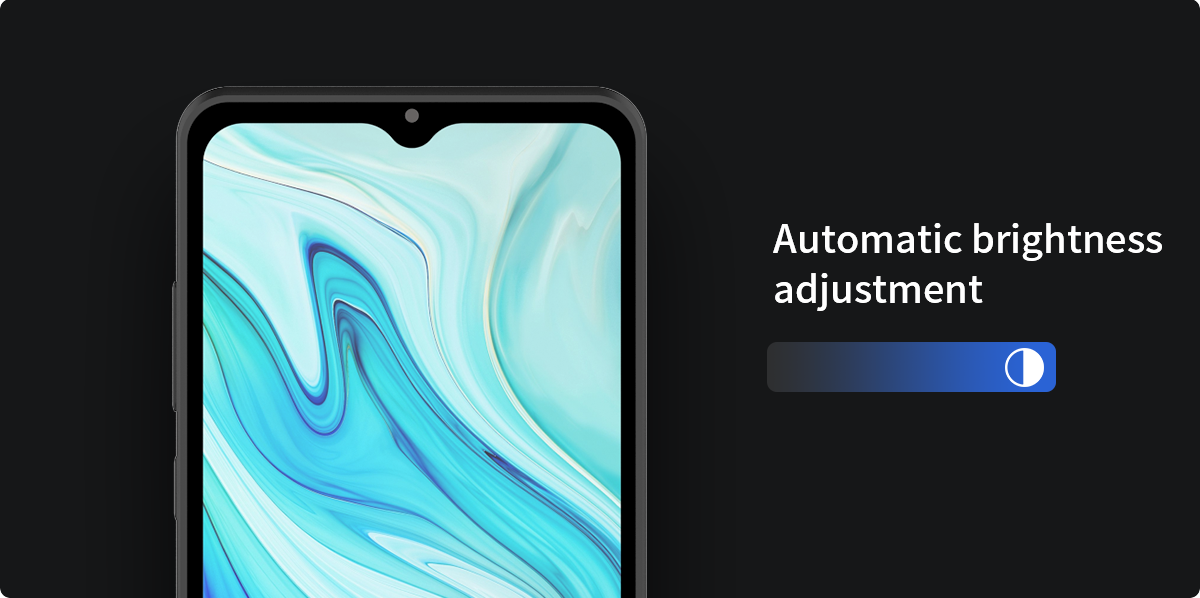 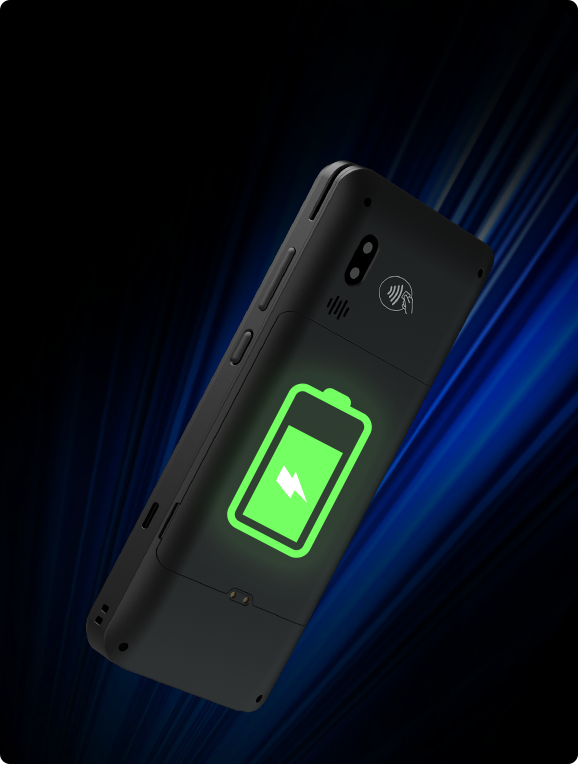 Long Battery Life
The rechargeable 3000mAh/3.8V battery ensures the NEW9310 keeps transacting smoothly a full day with a single charge.
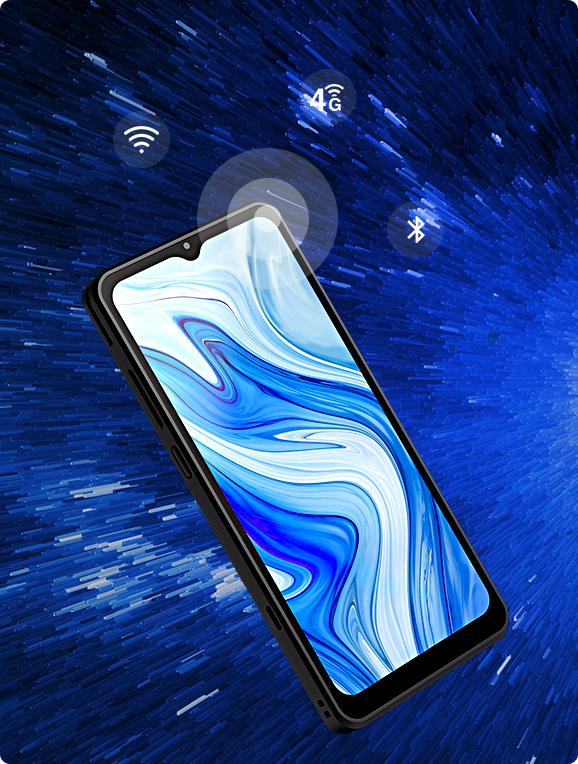 All Solutions For Full Connection
With the help of solutions for full connection, you could make payment or process data rapidly and securely on the spot through: 2G/3G/4G, Wi-Fi，Bluetooth.
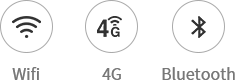 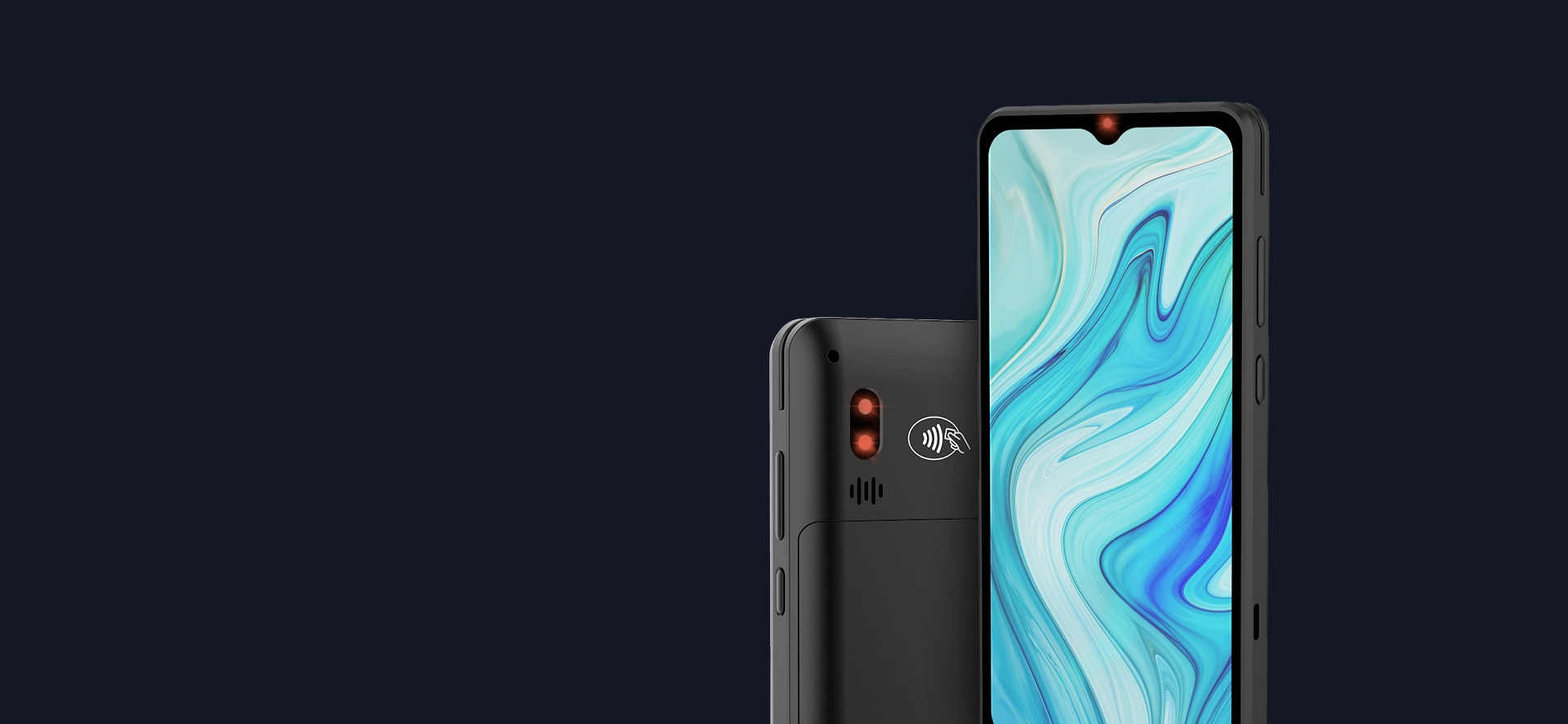 Dual Camera
2MP Front camera and 5MP autofocus rear camera catch every detail of the codes, and makes payment more rapid and safer.
200W
500W
Front
Rear
Supporting All Payments
It supports various payment methods, such as magnetic card, IC card, contactless transaction and code scanning transaction. A machine can be used for various forms, making collection simple.
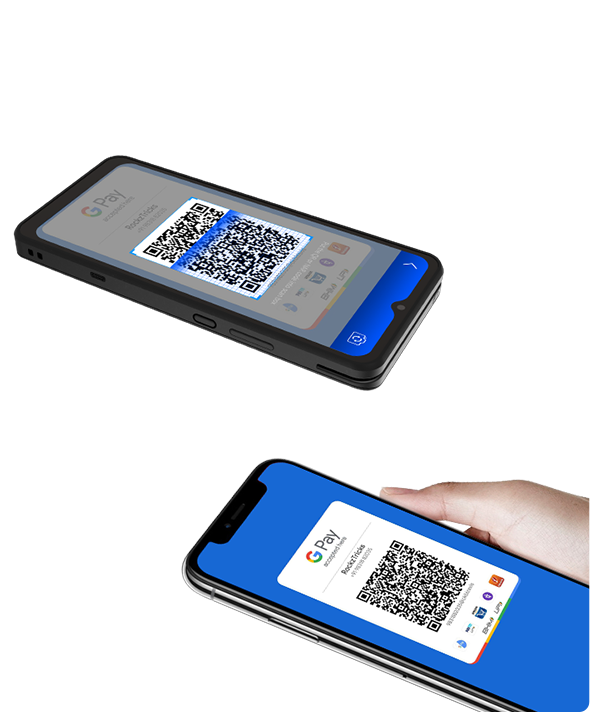 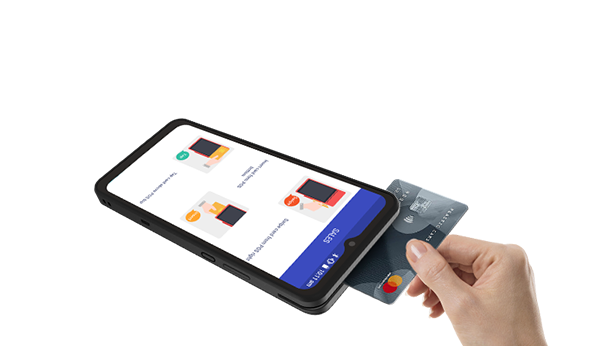 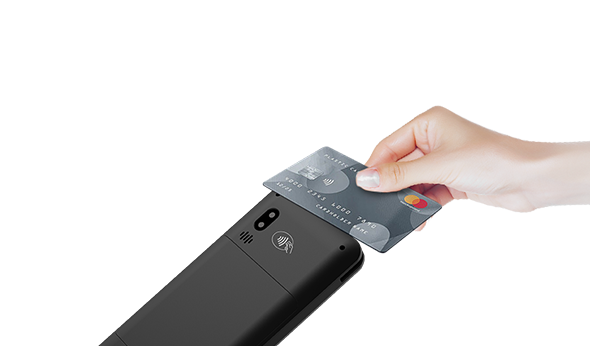 QR Code
Contactless Card
Magnetic Card
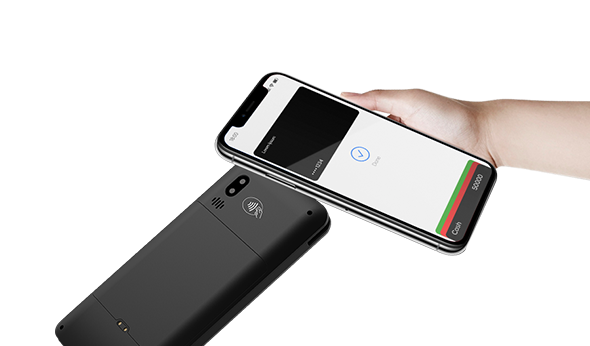 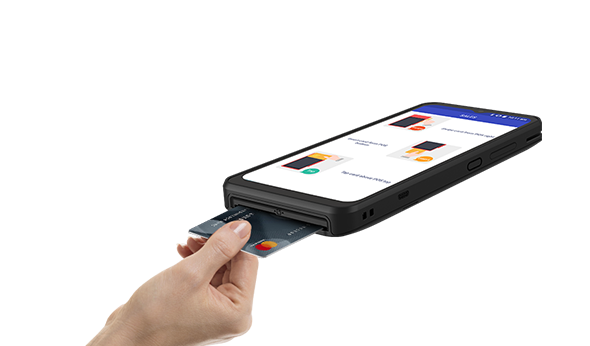 NFC
IC Card
Flexible Adaptability
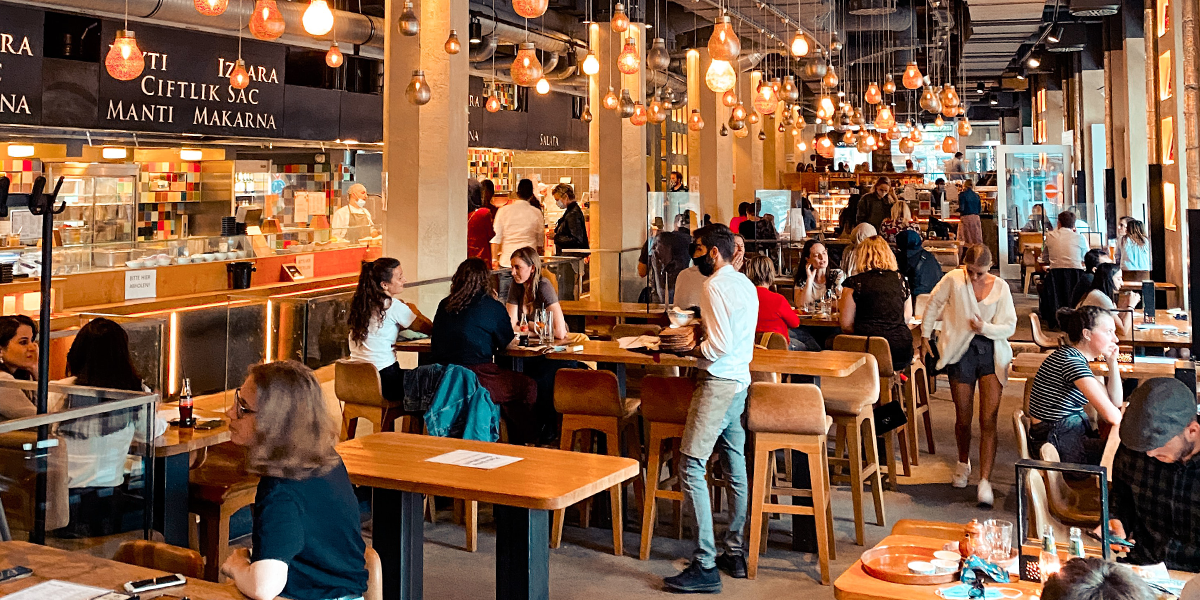 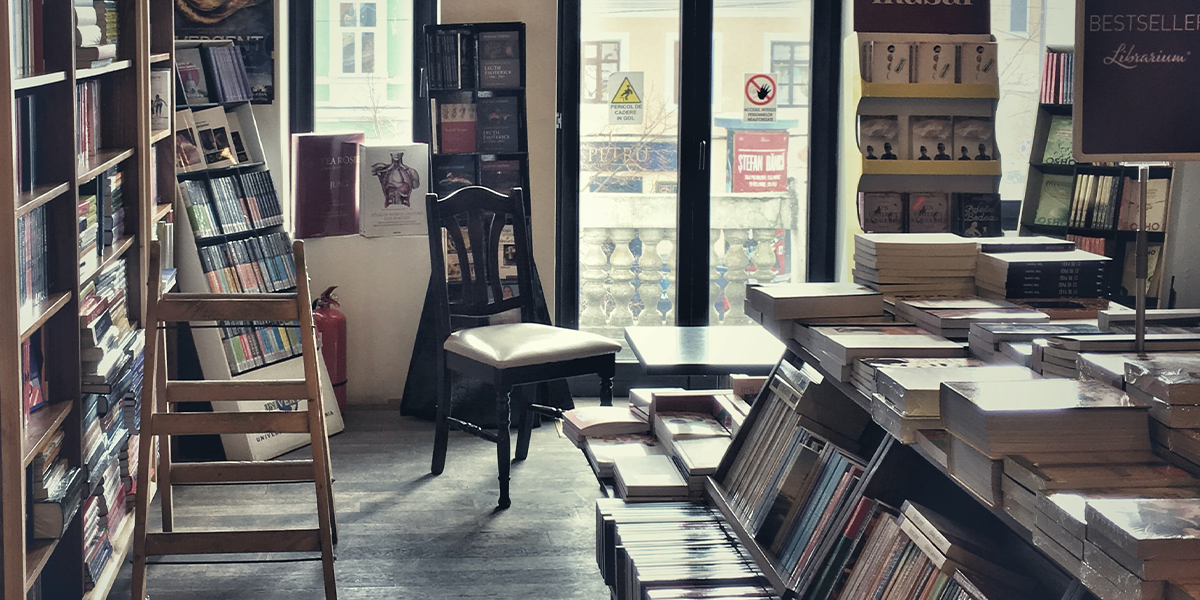 Dining room
Bookstore
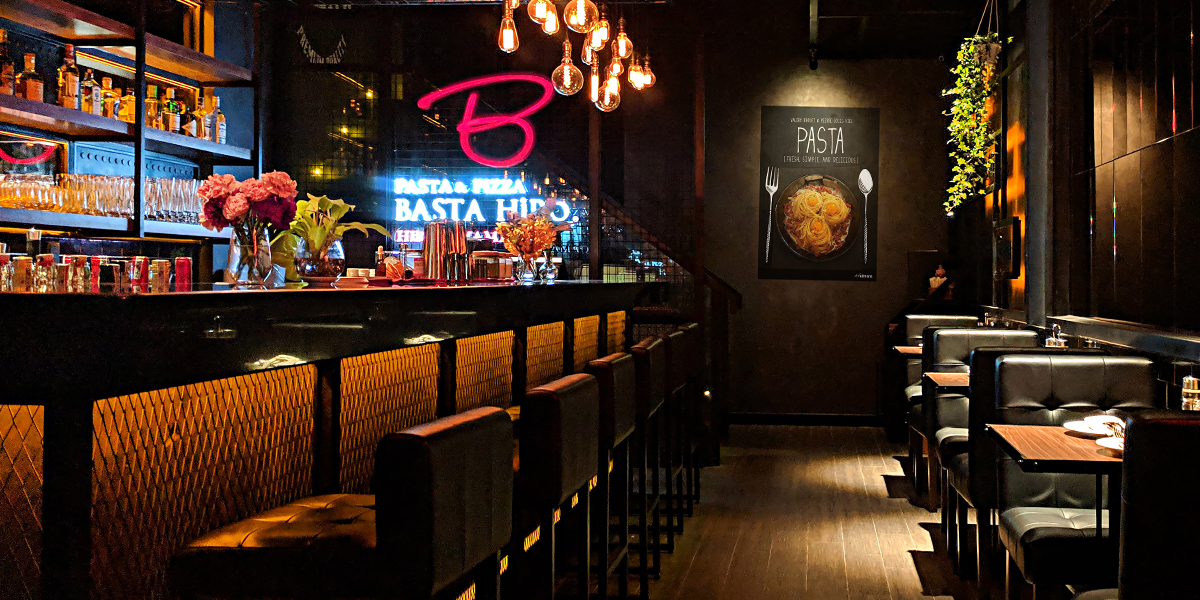 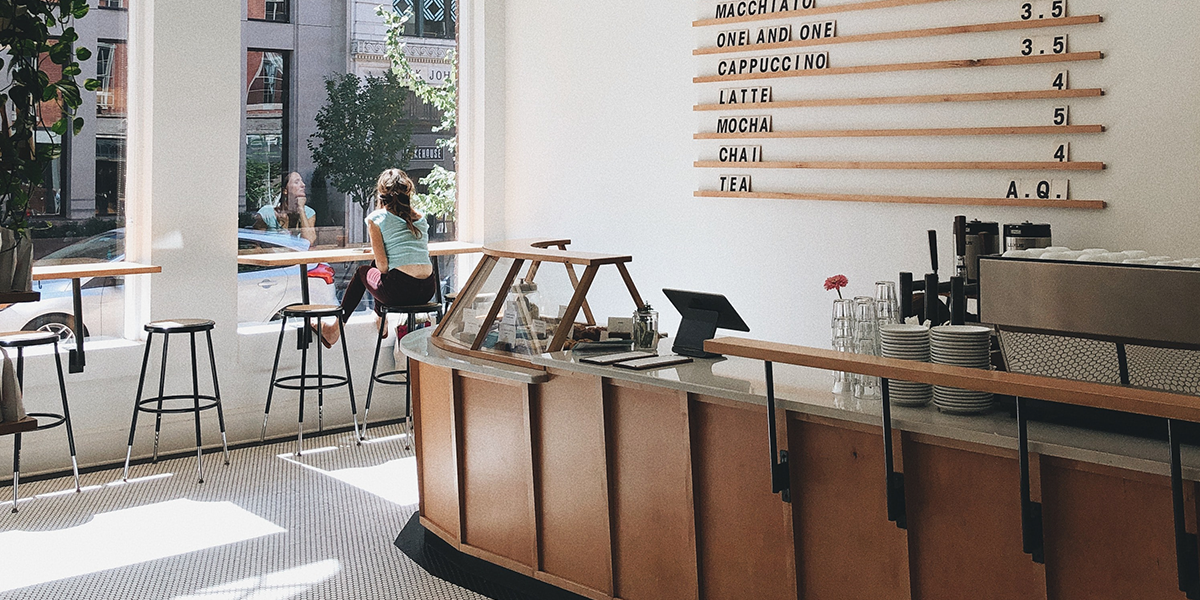 Bar
Cafeteria
Specifications
CPU
OS
Memory
Display
Quad-core Cortex A53
Asmart
1GB RAM+8GB ROM
2GB RAM+16GB ROM (optional)
6.5"HD
720 x1600 Pixels
Card Reader
Communication
Location
Camera
Magnetic Card Reader
Smart Card Reader
Contactless Card Reader
4G，WiFi，GPS，Bluetooth
GPS/BEIDOU/GLONASS
Front: 2 MP (optional)
Rear: 5 MP (optional)
Reads 1D & 2D Codes
Peripheral Ports
Card Slots
Battery
Power
1xType-C USB
2xSIM +1xSAM
2xSIM +2xSAM (optional)
Rechargeable Li-ion Battery 3.8V/3000mAh
Input:100-240VAC,50/60Hz
Output: 5VDC,1A
Working environment
Storage environment
Dimensions
Certifications
Temperature:
0°C~50°C(32°F~122F)
Humidity:
10%~90%(non-condense)
Temperature:
-20°C~60°C(-4F~140°F)
Humidity:
5%~95%(non-condense)
LxWxH(mm):
167.5x76.5x16.8
PCI PTS 6X.,EMVL1&L2,EMV CLL1, quick pass, TQM,CE.RoHS.Visa PavWave.MasterCard PavPass